INCORPORACIÓN DE LA PERSPECTIVA DE GÉNERO EN LA ADMINISTRACIÓN DE JUSTICIA
Primer Módulo


Dirección de Derechos Humanos y Acceso a la Justica 
Suprema Corte de Justicia de Mendoza
CUANDO CREÍAMOS QUE TENÍAMOS TODAS LAS RESPUESTAS, DE PRONTO, CAMBIARON TODAS LAS PREGUNTAS 
Mario Benedetti
Nos proponemos: DEBILITAR LAS CERTIDUMBRES QUE SOSTIENEN LA HISTORIA
¿Qué es la epistemología?
Es un debate (sin solución de continuidad a la vista) acerca de:
la ahistoricidad, forzocidad, universalidad, formalización y neutralidad ética del conocimiento científico, (línea fundadora o concepción heredada) o 
de la responsabilidad moral, el origen epocal, contingente, sesgado, interpretativo y atravesado por lo político-social de ese conocimiento. (epistemología crítica)
								Esther Díaz
Modernidad – Siglo XVI, XVII – mediados del Siglo XX
Confianza absoluta en el poder de la razón,
Ideal de alcanzar: Un conocimiento universal y necesario para el mundo
Progreso social a través de la ciencia, para conseguir un orden social y que éste sea más justo
Confianza en la posibilidad de crear leyes universales y de la capacidad del hombre de separarse del objeto para su estudio. 
Aparece la noción de objetividad que habilitará la idea de conseguir verdades universales.
Positivismo
Nace con Augusto Comte: 1798 – 1857
Propone estudiar la “cuestión social” como se estudian las ciencias naturales a través de los métodos de las ciencias naturales. 
Pretende leyes universales del comportamiento humano 
Analogía con un organismo. Patologización del conflicto. Surge la sociología como ciencia/ Física social.
Idea de ORDEN Y PROGRESO.
Y en america latina?
Bajo el lema “Orden y Progreso” el positivismo fue el sustento de las posiciones “cientificistas” que legitimaron la constitución de los estados-nación bajo la forma oligárquica en la región.
El orden suponía la exclusión del “no apto” (indígena, negro, inmigrantes, mujeres y jóvenes) para el progreso económico. Lectura en clave racial sobre la superioridad del blanco
Esta lectura “orgánica – funcional” de la sociedad parte 
del supuesto del consenso previo en la sociedad, 
y niega el conflicto.
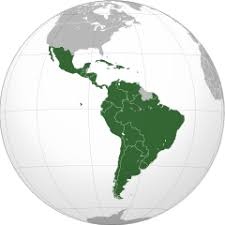 Releyendo la historia:
SUJETO DEL RELATO Y RELATOR: el hombre
	
                  

				

¿Todos los hombres? NO. europeo, blanco, adulto, propietario o asalariado, heterosexual, padre de familia.
Esclavos, obreros, negros, campesinos, niños, locos, presos – también negados, NUNCA por su sexo.
La Historia ha sido contada por hombres sobre hombres, con categoría de sujeto universal.
El hombre como NORMA, UNIVERSAL, ESTANDAR, MEDIDA, CENTRO.
ANDROCENTRISMO
Androcentrismo
Hombre ES LA NORMA

	Excluye, 	niega, invisibiliza y SUBORDINA a las mujeres. 
	Lo “Otro” frente al sujeto de la historia.
Patriarcado
sistema social, político, ideológico, económico. 
Organización social donde la autoridad, el poder, es ejercida por el hombre, tanto en lo público como en lo privado, transversalmente a las distintas organizaciones e instituciones.
Los espacios de socialización donde nacemos, crecemos, nos educamos, trabajamos, desarrollamos cada aspecto de nuestra vida SON patriarcales. Transmiten y reproducen cultura. Una cultura patriarcal de la que somos hijos e hijas.
Patriarcado ¿Desde cuándo?
Gerda Lerner “La creación del patriarcado”
Teoría feminista de la historia
visibilizar lo “otro”.
4000 años AC.
Matriarcalidad y matrilinealidad. 
Intercambio de mujeres.
Del politeísmo al monoteísmo. 
El control de la sexualidad, de la prole.
Desde el patriarcado,las mujeres son:
primer propiedad privada, mucho antes del capitalismo.
primeras esclavas.
primeras subordinadas en los procesos de dominación y jerarquización de clases.
Proletarias dentro de las proletarias. Dominadas dentro de las clases dominantes y dominadas. Dominadas por otras mujeres dominadas.
Disgregación, competencia, imposibilidad de conciencia de clase.
Reproducimos el mismo orden que nos oprime
Patriarcado: algunos efectos
Escinde a las mujeres de todo ámbito de posible autonomía y decisión, incluso de nuestro propio cuerpo.
Escinde a las mujeres de su cuerpo – de la sexualidad, del deseo, del goce, del poder de dar vida – 
La REDUCE A LA PROCREACIÓN, como función y destino.

Mujer madre, mujer depósito, mujer objeto
¿Qué son los ESTEREOTIPOS?
Ideas preconcebidas, 
expectativas de rol, 
deberes de comportamiento, 
atributos impuestos 
que se transforman en demanda, expectativa de cumplimiento y sanción en caso de corrimiento.
Diferencia de roles escinde- ámbitos, tareas y lugares en la estructura social
Estereotipo de MUJER
Estereotipo de HOMBRE
debilidad, delicadeza, docilidad, ternura, emocionalidad, inestabilidad, delicadeza, dependencia
Lo privado como ámbito de cuidado de otros y procreación 
Pero: ¿Ama de casa? Porque dueño…
fuerza, valentía, determinación, rudeza, materialidad, capacidad, estabilidad, violencia, mando.

Lo público como ámbito de ejercicio de poder – para los hombres
Dueño de casa: El hombre domina también el ámbito de lo privado
EL CUERPO DE LAS MUJERES Y SU SEXUALIDAD
Cuerpo y sexualidad de la mujer como OBJETO DEL USO Y ABUSO DEL HOMBRE : PROPIEDAD.
Si es de mi propiedad puedo usarla, disponerla, destruirla, venderla, comprarla, poseerla, obligarla, dejarla, celarla, violarla, matarla.
Familia Moderna, nuclear, asienta sobre estos estereotipos : herencia, adulterio. 
También la prohibición de la prostitución (para las mujeres, no para los clientes), la trata de “blancas” (pues la trata de esclavas estaba legalizada), la trata de personas.
Mujer: cuerpo sin sexualidad – destinado a la procreación y maternidad.
Esposa/madre – Prostitutas.
Hombre: soberano de su cuerpo y sexualidad, falocentrismo, dueño de sí y de las mujeres.
¿Es realmente así?
Se construyen los esterotipos asentados en discurso “científico”
Determinismo biologicista. 
Positivismo.
Se asienta la diferencia entre los sexos, sobre una base supuestamente natural.
Género
Construcción cultural, histórica, social sobre los sexos. 
No hay sexo sin género (como no hay ciencia sin epistemología). 
Carácter social y construido de las relaciones diferenciadas entre los sexos. 
No existe un destino biológico
Las diferenciaciones y desigualdades basadas en la diferencia sexual no son biológicas, ni físicas, ni psicológicas, sino que devienen de relaciones de poder, que legitimadas simbólicamente en el entramado social generalizan, dotan de determinado contenido a las relaciones basadas  en la diferencia sexual, como un orden legitimador del patriarcado y, por tanto, de una específica autoridad masculina.
Género
Construcción cultural y política de la desigualdad, de la subordinación.
ORDEN SOCIAL HEGEMÓNICO – PATRIARCADO – ESTADO MODERNO.
La Modernidad y el capitalismo, institucionalizaron la desigualdad y la subordinación de la mujer.
El hombre es centro, medida, norma, estandar, universo. 
 Despatologización de los sexos, de la sexualidad, de los cuerpos, de los estereotipos, de los roles, de  la violencia
Así como el Estado institucionalizó el patriarcado, también prendió la llama de la organización de las mujeres, históricamente subordinadas.
Y ahora…cual es el sujeto de derecho?
La idea de sujeto del derecho se monta sobre una ficción: 
		seres libres, autónomos e iguales. 
Sujeto construido en la modernidad que ha suprimido el conflicto, la historia y la diferencia.
No hay sujeto fuera de las formas sociales que lo constituyen.
El derecho versa sobre un abstracto y sentencia sobre un sujeto histórico.
La justicia debe complejizar sus discusiones: ¿Por qué?
El derecho como práctica social
Interviene en la producción de su objeto. Produce sentidos, tiene una función social.
Es una producción social, histórica y culturalmente determinada
Debemos poder diferenciarla de la lectura reduccionista que lo entiende como un conjunto de normas a aplicar
Una sentencia no es un hecho aislado, es y será luego de quedar escrita parte de una práctica social.
LA MUJER EN EL DERECHO ARGENTINO
DERECHO PENAL (1921)
ADULTERIO
VIOLACIÓN O ESTUPRO: MUJER HONESTA 
AVENIMIENTO
DERECHO CIVIL
REGLA: MUJER INCAPAZ
SOCIEDAD CONYUGAL: ADMINISTRACIÓN Y DISPOSICION DE LOS BIENES
HOMBRE-MARIDO FIJA RESIDENCIA HABITUAL
HOMBRE-MARIDO EJERCE PATRIA POSTESTAD. APELLIDO DE LOS HIJOS
ACCIONES DE FILIACION. IMPUGNACION
SUPUESTO DE ABANDONO DEL HOGAR
DERECHOS LABORALES
AUTORIZACIÓN PREVIA DEL MARIDO
DERECHOS POLITICOS 
NEGADO HASTA EL VOTO FEMENINO (1951)
Las luchas feministas y del colectivo LGBTTIQ
Los feminismos cuestionan el orden patriarcal hegemónico. 
Son teoría y práctica política para la transformación social.
La lucha puede clasificarse históricamente en tres momentos: tres olas feministas
Primera ola: ILUSTRADAS Y SUFRAGISTAS
Las Ilustradas
1791 Olimpe de Gouges – Declaración de derechos de la mujer y la ciudadana. Muere en la guillotina.
1792 Mary Wollstonecraft – Vindicación de los derechos de la mujer. Muere dando a luz a una niña.
RECLAMO: Derechos en igualdad de condiciones que los hombres: educación, trabajo, participación. Cuestionan la reclusión en lo privado.
Carta del padre de Olimpe
No esperéis, señora, que me muestre de acuerdo con vos sobre este punto. Si las personas de vuestro sexo pretenden convertirse en razonables y profundas en sus obras, ¿en qué nos convertiríamos nosotros, los hombres, hoy en día tan ligeros y superficiales? Adiós a la superioridad de la que nos sentimos tan orgullosos. Las mujeres dictarían las leyes. Esta revolución sería peligrosa. Así pues, deseo que las Damas no se pongan el birrete de Doctor y que conserven su frivolidad hasta en los escritos. En tanto que carezcan de sentido común serán adorables. Las mujeres sabias de Molière son modelos ridículos. Las que siguen sus pasos son el azote de la sociedad. Las mujeres pueden escribir, pero conviene para la felicidad del mundo que no tengan pretensiones.".
SI LAS MUJERES ESTAMOS CAPACITADAS PARA SUBIR A LA GUILLOTINA, POR QUE NO PODEMOS SUBIR A LAS TRIBUNAS PUBLICAS?   O.G.
Primera ola: ILUSTRADAS Y SUFRAGISTAS
Las sufragistas.
Se inicia en EEUU – Inglaterra
RECLAMO: Derecho al voto. 
	La participación política abriría el camino a la igualdad en el resto de los derechos.
En Argentina: Julieta Lanteri. Alicia Moreau.
Primer ola, siglos XVIII y XIX, 
feminismo burgués.
2° Ola del feminismo:
NO SE NACE MUJER, SE LLEGA A SERLO
Post 2° Guerra mundial.
Simone de Beauvoir – 1949-.
Simone de Beauvoir buscó explicar el porqué de la dominación masculina, el proceso a través del cual la mujer es construida como el otro inesencial frente al hombre, el mismo, lo esencial, y por tanto, develar la construcción masculina de la humanidad y de la sociedad. 
La constitución de la mujer o de la feminidad no radica en características biológicas o psicológicas inmutables sino en la contingencia del intercambio normativo social y cultural. 
Entre los 60 y los 70 el Feminismo evidencia la dicotomía y universaliza a “la mujer”.
LO PERSONAL ES POLITICO
Primer Fase del movimiento LGBTTIQ -
Demanda de visibilización. 
La homosexualidad era considerada delito en muchos lugares. 
Liberación sexual. Marcha del orgullo gay. El derecho a ser.
En los 80, SIDA, vuelve a la patologización y negación del colectivo. 
Nuevas demandas, no solo ser, sino acceder a derechos, salud, trabajo.
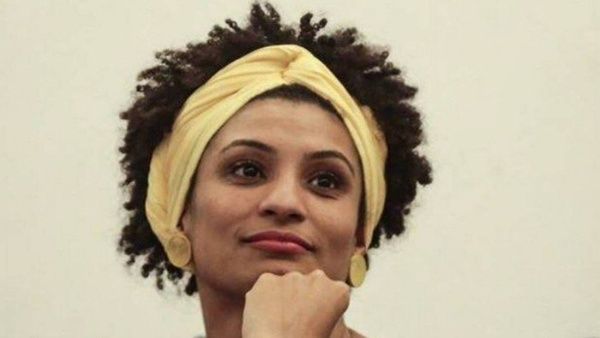 3° Ola del feminismo
A partir de los 90.
Cuestiona la mirada burguesa, occidental, de clase, 
dicotómica de los feminismos anteriores. 
Visibiliza las otras intersecciones de discriminación, subordinación y dominación: clase, raza, edad, diversidad.
No hay dos géneros, no hay dicotomía, no hay una sola forma de subordinación.
Problematiza y complejiza las demandas y las luchas.
Movimiento LGBTTIQ
La designación del sujeto político homosexual con tintes de universalidad fue abandonada dando lugar a la nominación de gays y lesbianas
Con posterioridad incorporar al movimiento a travestis, transexuales, transgénerxs, intersex, bisexuales y, más recientemente, queers.
Hay tantas identidades y géneros como personas.
La teoría Queer
Propone el cuestionamiento a lo que entendemos como verdad, a las nociones de una esencia del masculino, de una esencia del femenino, de una esencia del deseo. 
Para la Teoría Queer es preciso mirar esos conceptos e intentar percibir que no se tratan, de forma alguna, de una esencia, o aún, que no hay una ontología del todo, sino, a fin de cuentas, una relación de mediación cultural de los marcadores biológicos. 
La teoría queer es una teoría de empoderamiento de los cuerpos subalternos.
Tanto los feminismos como los movimientos LGTB, se diversifican, complejizan, en tanto la realidad también lo hace. 
Los feminismos actuales y las luchas de la diversidad, interpelan concepciones naturalizadas, culturalmente arraigadas institucionalmente, normativamente, simbólicamente.
Animarse a mirarnos y reconocernos incómodos e incómodas en esa naturalizada desigualdad y normalización de cuerpos, roles y destinos.
“el paso de la perspectiva moderna al pensamiento complejo conlleva la necesidad de gestar nuevas cartografías, y sobre todo nuevas formas de cartografiar. En este contexto vital es preciso inventar otros instrumentos conceptuales y crear nuevas herramientas que nos permitan navegar territorios móviles y espacios multidimensionales”  Denise Najmanovich
NOS QUEDAMOS SIN CENTRO, NOS QUEDAMOS SIN DIOS. 
TODAS LAS CATEGORÍAS ESTABLES HISTÓRICAS ESTAN SIENDO CUESTIONADAS
“OJALA VIVAS TIEMPOS INTERESANTES” 								Maldición china
“VIVIMOS TIEMPOS DE INDIGENCIA. DE FALTA. TIEMPOS DONDE LOS VIEJOS DIOSES YA SE HAN IDO PERO LOS NUEVOS TODAVIA NO HAN LLEGADO”
				 Friedrich Hölderlin (poeta)
Algunas pistas…
Incomodarnos 
Hacernos preguntas
Reconocernos como producto del patriarcado
Comprender que es un nuevo lenguaje que nos atraviesa en todas nuestras relaciones y en nuestra propia configuración del ser, no solo un conocimiento teórico